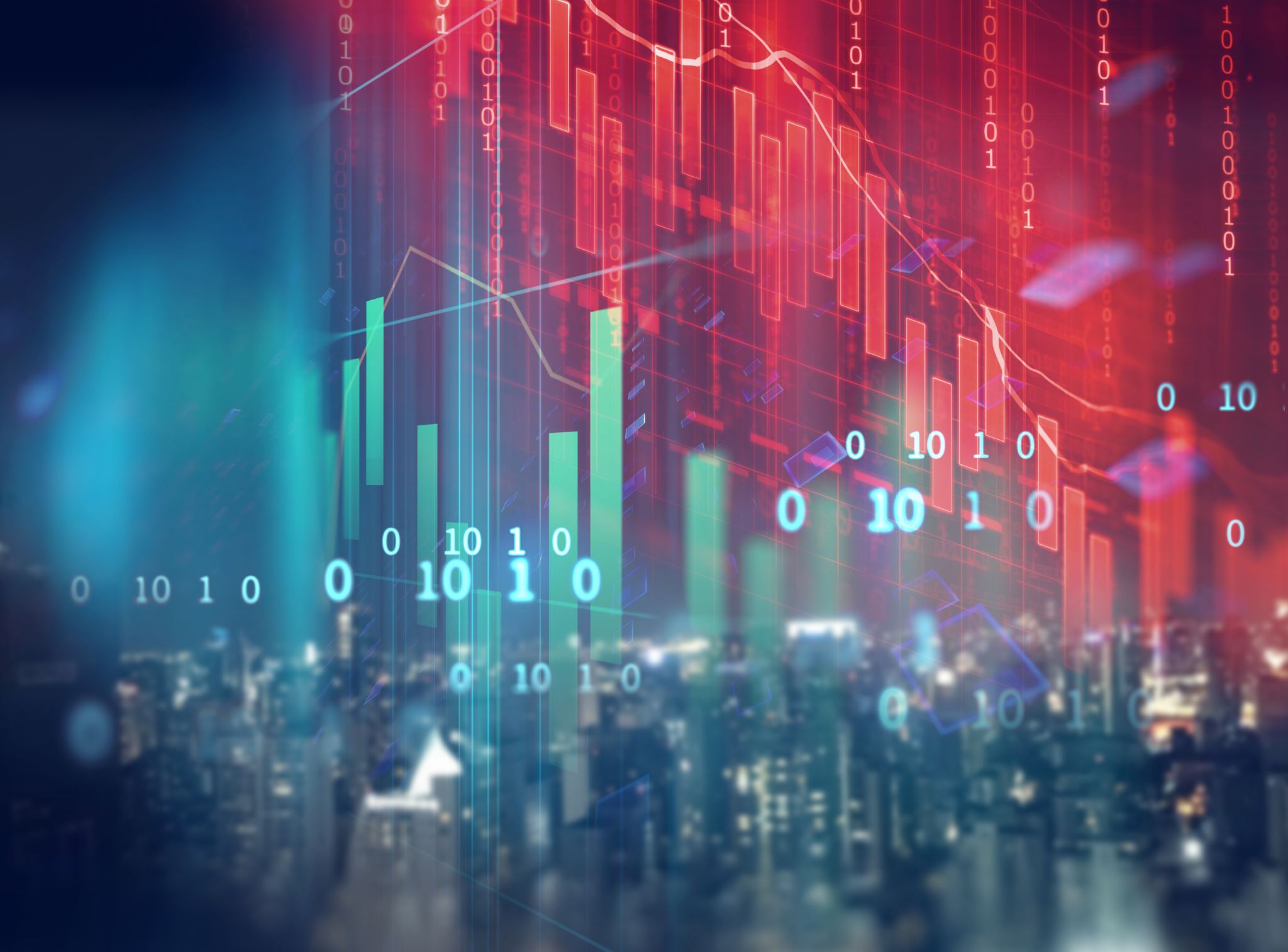 DATA 502- Data Visualization
Final Project
C. Klein
U.S. Housing Market in the times of 2020
Table of Contents
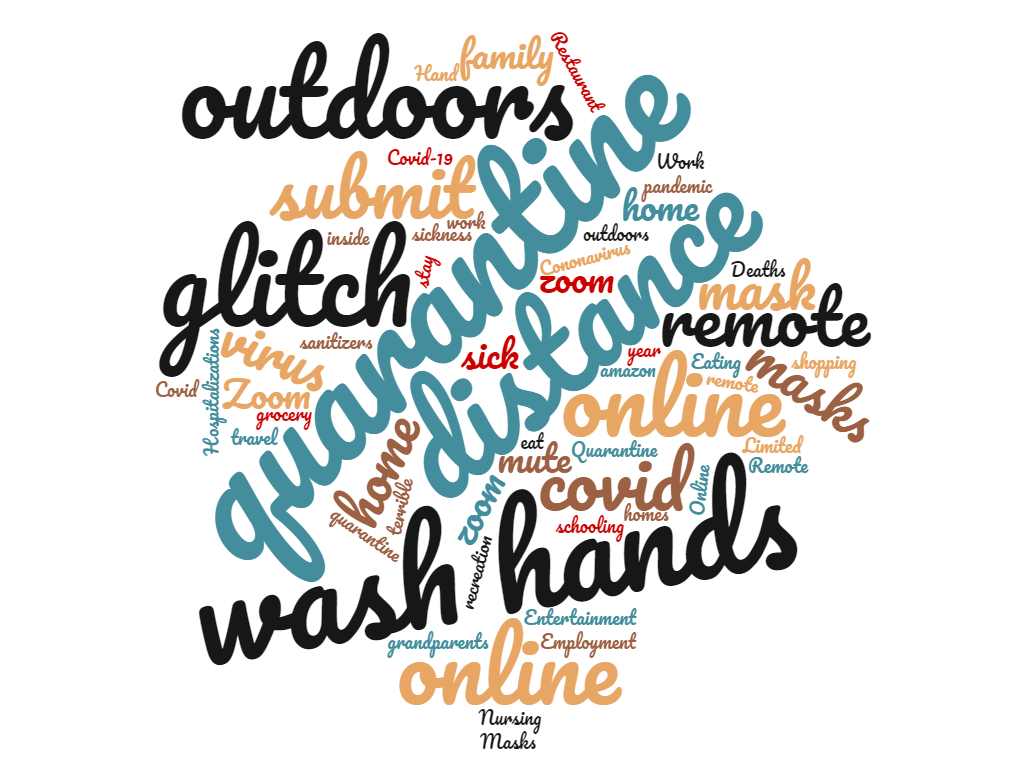 The Story – 2020 An Unpredecented Year!
A Global Health Crisis
Turned the world on its head
Overnight everything changed
Fears about economic stability and employment
Fears of sickness and death of family and friends
Crises across all industries –from food, health, banking, delivery, retail, restaurant, farming, media, supply chain….
Source::  Word Cloud Generator Based on interview with Klein family members
Pandemic TimelineFocus on the U.S. Housing Market
2020 has been a rollercoaster
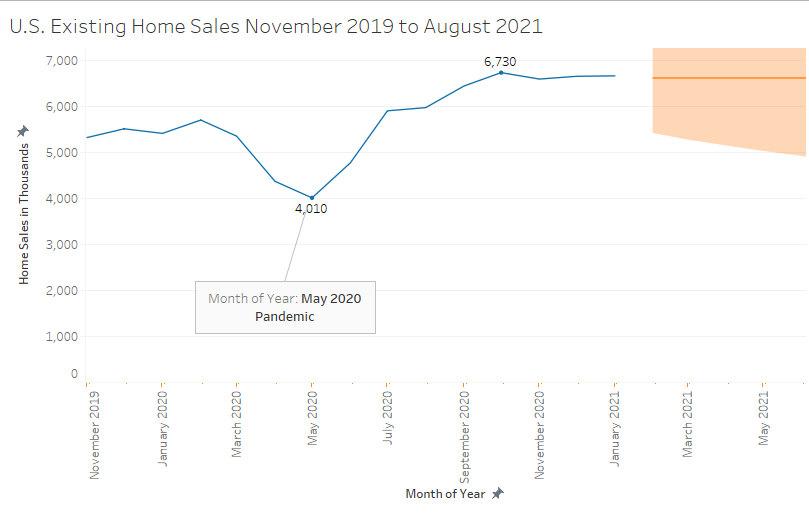 U.S. Existing Home sales began to fall in March
Reaching 4020K at its lowest point in May which coincided with the 1st peak of covid-19 cases
But then, Existing Home sales started to pick up
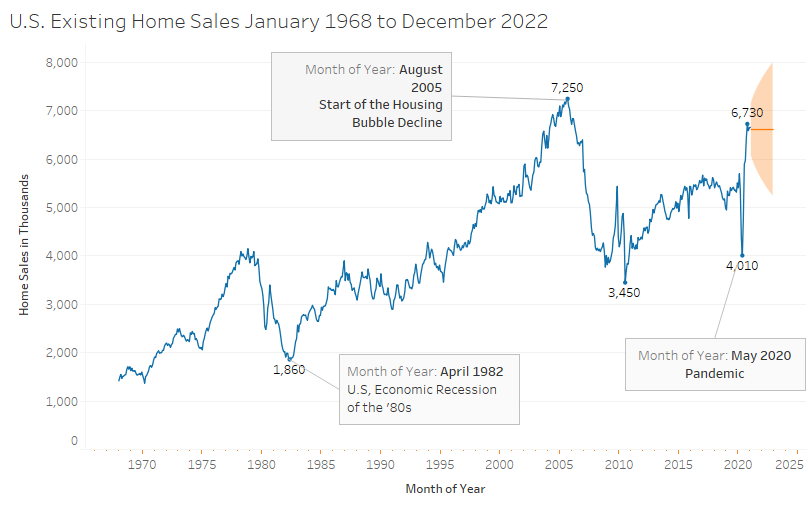 [Speaker Notes: Sales of existing homes in the US screeched to a halt]
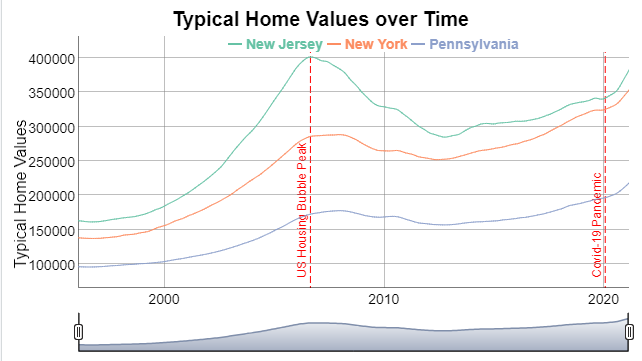 What about U.S. Home Values?
Home prices have been on the rise since middle of 2010.
We can see the steep incline in 2020. about +10% rate of change from Jan 2020.
NJ, NY, and PA Home prices
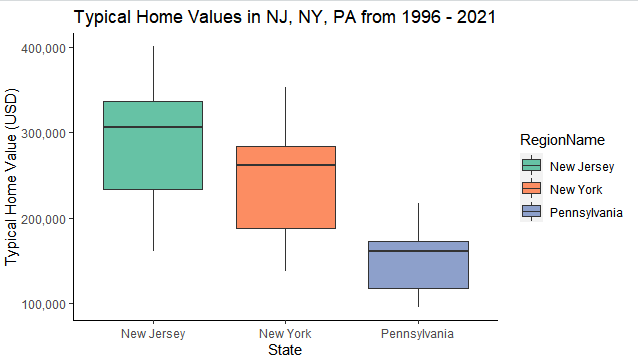 Curious about how NJ, NY, & PA compares to the country and NYC metro areas?
Source: Zillow Housing Data. https://www.zillow.com/home-values/
How did Mortgage Rates compare to Existing Home Sales?
What about mortgage rates and home prices in NJ , NY, and PA ?
Overview of the Data
Marks & Channels
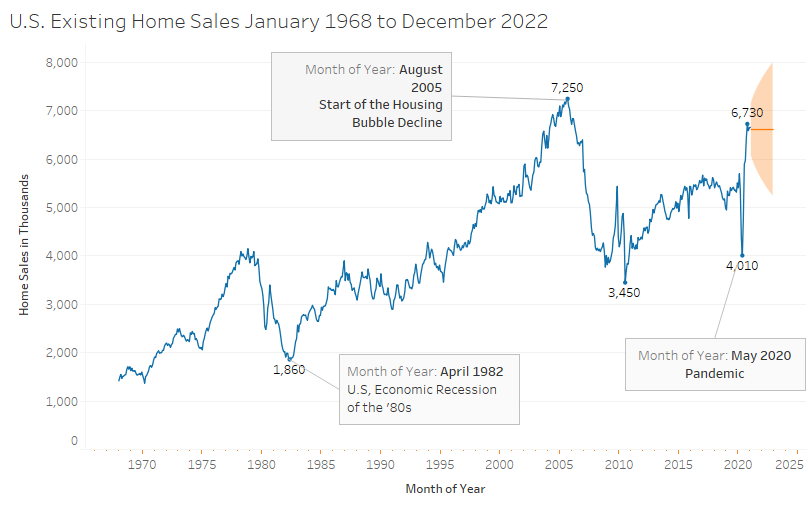 Marks:  Lines
Channels:
Color: 2 Hue – Categorical – Representing Existing home sales Actual in Blue and Forecasted in Orange
Horizontal Positioning – Categorical – ordered – Year
Vertical Positioning – Quantitative representing home sales
Data Point Labels – showing points of interest and providing further details.
Logic:  
Line graph was the best way to depict time series data showing dips and peaks (TABLEAU)  Filtered by Date Range
Marks and Channels
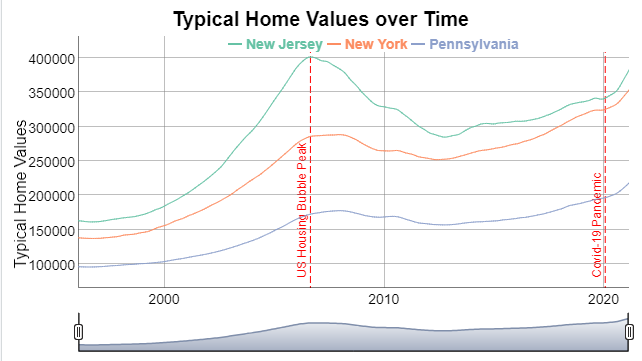 Marks:  Lines
Channels:
Color: Hue – Categorical representing States
Horizontal positioning representing categorical ordered date
Vertical positioning representing quantitative discrete typical home values
Point of interests were annotated and marked with dotted vertical lines
Logic : 
Used Dygraph Time Series Line graph in R – Line graph worked to depict 3 series on a single axis with Date Range selector widget for interactivity
Marks and Channels
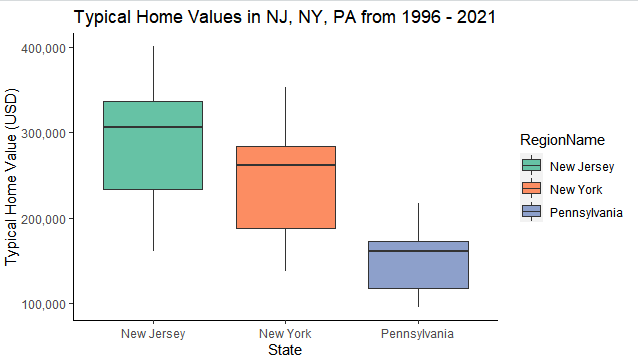 Marks: Lines, Area
Channels:
Color: Hue representing categorical states
Horizontal positioning – categorical states
Vertical positioning representing quantitative , continuous values
Length: representing range of quantitative values
Area: representing statistical analysis of the quantitative values
Logic:
I wanted to show a comparison of the homogeneity and range of the home prices of the 3 different state
Boxplot in R
Marks and Channels
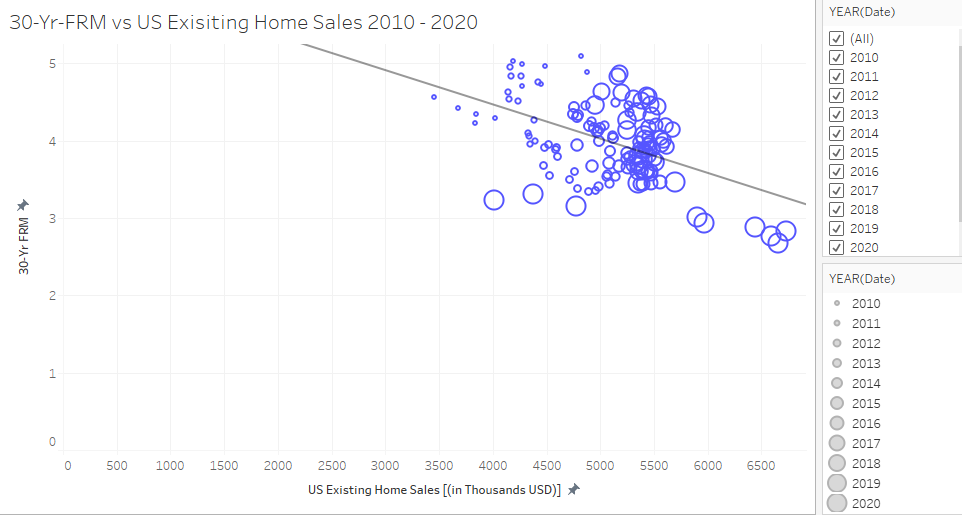 Marks:  Points
Channels:
Color: 1 Hue – Categorical
Size of Point: categorical, ordered Year
Vertical positioning : representing quantitative, continuous values – fixed rates
Horizontal positioning- representing quantitative, continuous values – existing home sales
Logic:
Used scatterplot to show relationship between 2 variables.  Also, wanted to distinguish the point by year
Tableau
Marks and Channels
Marks:  Points
Channels:
Hue: depicting home values in ranges: categorical, ordered
Size: depicting quantitative, discrete number of days on market value
Spatial positioning depicting categorical variable of State
(Animation:  shows the change in home prices and days on the market by year)
Logic
Geographic Map was the best way to compare the home values and days on the market for all states.  Filters on Home prices, Days on the market, animation of time - Tableau
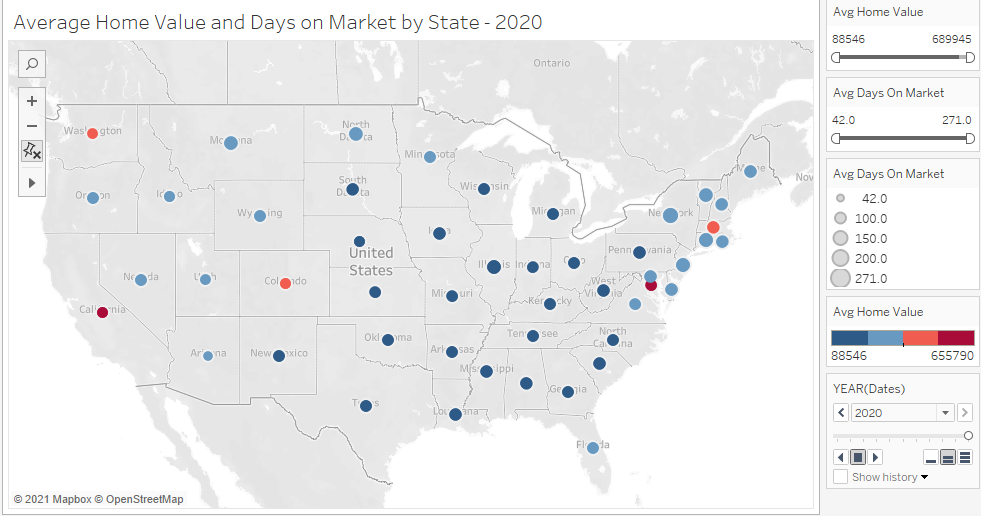 Marks and Channels
Marks:  Lines
Channels:
Hue: depicting quantitative variables
Length: depicting quantitative, discrete number sales of existing homes (bar chart)
Horizontal positioning depicting ordered categorical variable Date (Both Bar & lines)
Vertical positioning depicting  quantitative values of rates (lines)
Logic
Combo chart showing existing home sales alongside mortgage rate adjustments for the same time period
Marks and Channels
Marks:  Lines
Channels:
Hue: depicting quantitative variables states and rates
Length: depicting quantitative, discrete home prices (bar chart)
Horizontal positioning depicting ordered categorical variable Date (Both Bar & lines)
Vertical positioning depicting  quantitative values of rates (lines)
Logic
Combo chart showing home values alongside mortgage rate adjustments for the same time period
Conclusion & Wrap Up
The events of 2020 had direct impact on the U.S. Housing Market.  Existing Home Sales dropped and rebounded within 6 months with latest sales approaching the Housing bubble of mid-2010s level despite the market coming to a near halt in May 2020.
Low mortgage rates and other factors may have helped spur the rebound of existing home sales 
Home prices continues to rise and after 2020 and the average rate of change is 10% over the previous year for NJ, NY, and PA.
Since 2010, the average days that homes have stayed on the market has overall decreased.  Home prices in states like California, Massachusetts, Washington, D.C, Colorado are the highest compared to other US states in 2020
About Me
This presentation is also posted on my website.
http://www.claudiakleinonline.com